産学連携支援センター埼玉主催
令和5年度第2回産学連携技術シーズ発表会（人間工学・AI・ﾛﾎﾞｯﾄ領域）
【オンライン動画配信】
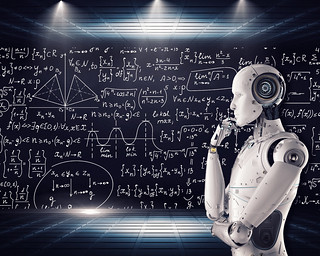 ■配信期間
　２０２３年８月２９日（火）～９月７日（木）１０日間
■受 講 料 　無　 料   ■定  　員　 ６０名　
■受　  講
  録画された講演を視聴頂きます。
  受講申込をされた方へ視聴用ＵＲＬをお送りします
産学連携支援センター埼玉では、大学・研究機関が有する先進的な研究・技術シーズと研究開発企業が
連携し、新たな製品・技術を開発する取り組みとしてシーズ発表会を開催します。
  第２回シーズ発表会は、人間工学･AI･ロボット領域として産業の実用化が見込める技術シーズを講演します。
　貴社の製品開発で大学・研究機関から技術指導・共同研究を受けたい企業は、ぜひ受講ください！
■第２回産学連携技術シーズ発表会：開催プログラム（視聴時間は、１講演で約２０分となります）
　　第１講演　人間工学を用いたロボット技術と医療工学への応用
　　第２講演　人間の器用な職人技を伝承・再現するロボット技術
　　第３講演　荷揺れを自動制御して、荷物を移動させやすくする技術
　　第４講演　マスキングテープで、ひらがなやイラストを滑らかに描くための装置
　　第５講演　機械学習を用いた自律移動ロボットのための制御パラメータの最適化
　　第６講演　目的部位のみを局所加温する温熱治療装置の開発
　　第７講演　IoT機器に搭載可能な超小型モータの開発とその医療応用
　　第８講演　世界中のバリア位置を明らかにするための人とAIの共創プラットフォーム
問合せ先  公益財団法人　埼玉県産業振興公社
　　　　　産学連携支援センター埼玉（産学・知財支援グループ　産学支援担当：高橋）
　　　　　さいたま市中央区上落合2-3-2
  　　　　TEL　048-857-3901　E-mail　sangaku@saitama-j.or.jp
受講は、下記の申込書をメールでお送りくださるか、ＱＲコードから申込をお願いします⇒
　　　　　　　　　　　　　　　　　　　　　　　　　　　　　　　
　　　　　　　　　　　　　　　　　　　　　　　　　　　　　　　　https://forms.gle/xZMotT1dr8uvQAcT6
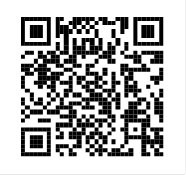